Qari mill-Ktieb 
tal-Eżodu
    Eżodu 40,16-21,34-38
F’dawk il-jiem, Mosè għamel kollox kif kien ordnalu l-Mulej. Fl-ewwel xahar tat-tieni sena, 
fl-ewwel jum tax-xahar
talla’ t-tabernaklu. 
Mosè waqqaf it-tabernaklu; poġġa l-imqagħad tiegħu, qiegħed it-twavel, waħħal 
it-traversi u waqqaf
il-pilastri. Firex it-tinda fuq 
it-tabernaklu, u qiegħed
l-għatu fuqu, kif kien ordna 
l-Mulej lil Mosè.
Ħa x-xhieda miktuba u
qegħedha fl-arka; daħħal 
il-lasti fl-arka u qiegħed 
l-għatu fuq l-arka minn fuq. 
Qiegħed l-arka fit-tinda; dendel il-purtiera tal-velu u
għatta l-arka tax-xhieda miktuba, bħalma l-Mulej kien ordna lil Mosè.
Imbagħad is-sħaba ksiet
it-tinda tal-laqgħa; u
l-glorja tal-Mulej imliet 
it-tabernaklu. Mosè ma setax jidħol fit-tinda 
tal-laqgħa, ghax fuqha kien hemm tistrieħ is-sħaba, u
l-glorja tal-Mulej kienet timla t-tabernaklu. 
Kull meta s-sħaba kienet tintrefa’ minn fuq 
it-tabernaklu, ulied Iżrael
kienu jitilqu minn fejn ikunu. U jekk is-sħaba ma kinetx tintrefa’, anqas huma ma kienu jitilqu, qabel ma tintrefa’ hi. Binhar kien
ikun hemm is-sħaba 
tal-Mulej tistrieħ fuq 
it-tabernaklu, imma billejl
kien ikun hemm in-nar,
li kienu jarawh ulied Iżraelfil-mixi kollu tagħhom.
Il-Kelma tal-Mulej.
R:/ Irroddu ħajr lil Alla
Salm Responsorjali
R:/ Kemm hi għażiża 
d-dar tiegħek, Mulej 
tal-eżerċti!
Tixxennaq u tinfena ruħi għat-tempju tal-Mulej; ngħanni ferħan b’ruħi u gismi lil Alla l-ħaj
R:/ Kemm hi għażiża 
d-dar tiegħek, Mulej 
tal-eżerċti!
Sal-għasfur isib fejn jgħammar, 
u l-ħuttafa ssib il-bejta ħdejn l-artali tiegħek;
hemm hi tqiegħed 
iż-żgħar tagħha, 
Mulej tal-eżerċti, Sultan u Alla tiegħi!
R:/ Kemm hi għażiża 
d-dar tiegħek, Mulej 
tal-eżerċti!
Henjin dawk li jħammru f’darek; 
huma jfaħħruk għal dejjem.
Henjin dawk li jsibu fik 
il-qawwa tagħhom, 
jimxu u aktar jissaħħu.
R:/ Kemm hi għażiża 
d-dar tiegħek, Mulej 
tal-eżerċti!
Għax jum wieħed 
fit-tempju tiegħek 
aħjar minn elf jum f’post ieħor;
aħjar noqgħod fuq 
l-għatba ta’ dar Alla tiegħi 
milli ngħammar fit-tined 
tal-ħżiena.
R:/ Kemm hi għażiża 
d-dar tiegħek, Mulej 
tal-eżerċti!
Hallelujah, Hallelujah
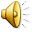 Iftħilna qalbna Mulej,
biex nifhmu l-kliem 
ta’ Ibnek.
Hallelujah, Hallelujah
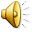 Qari mill-Evanġelju skont 
San Mattew
Mt 13, 47-53
R:/ Glorja lilek Mulej
F’dak iż-żmien, Ġesù 
qal lid-dixxipli tiegħu:
“ Tixbah ukoll is-Saltna 
tas-Smewwiet lil xibka mitfugħa l-baħar li fiha
jinġabar minn kollox. 
Meta timtela jtellgħuha 
x-xatt, u joqogħdu bilqiegħda, jiġbru 
fil-kannestri dak li jkun
tajjeb u jarmu l-ħażin. Hekk jiġri fi tmien 
id-dinja: l-anġli joħorġu
jifirdu l-ħżiena mill-ġusti, 
u jixħtuhom fil-ħuġġieġa
tan-nar; hemmhekk ikun hemm il-biki u t-tgħażżiż 
tas-snien. Kollu fhimtuh dan?”
“Iva” 
 qalulu, u hu qalilhom:
“Għalhekk kull kittieb li jkun sar dixxiplu 
tas-Saltna tas-Smewwiet
jixbah lil wieħed sid li, mill-ħażna tiegħu, joħroġ sew il-ġdid u sew 
il-qadim”
Meta mbagħad Ġesù temm
dawn il-parabboli, telaq 
minn hemm.
Il-Kelma tal-Mulej
R:/ Tifħir lilek Kristu